Cahier de liaison
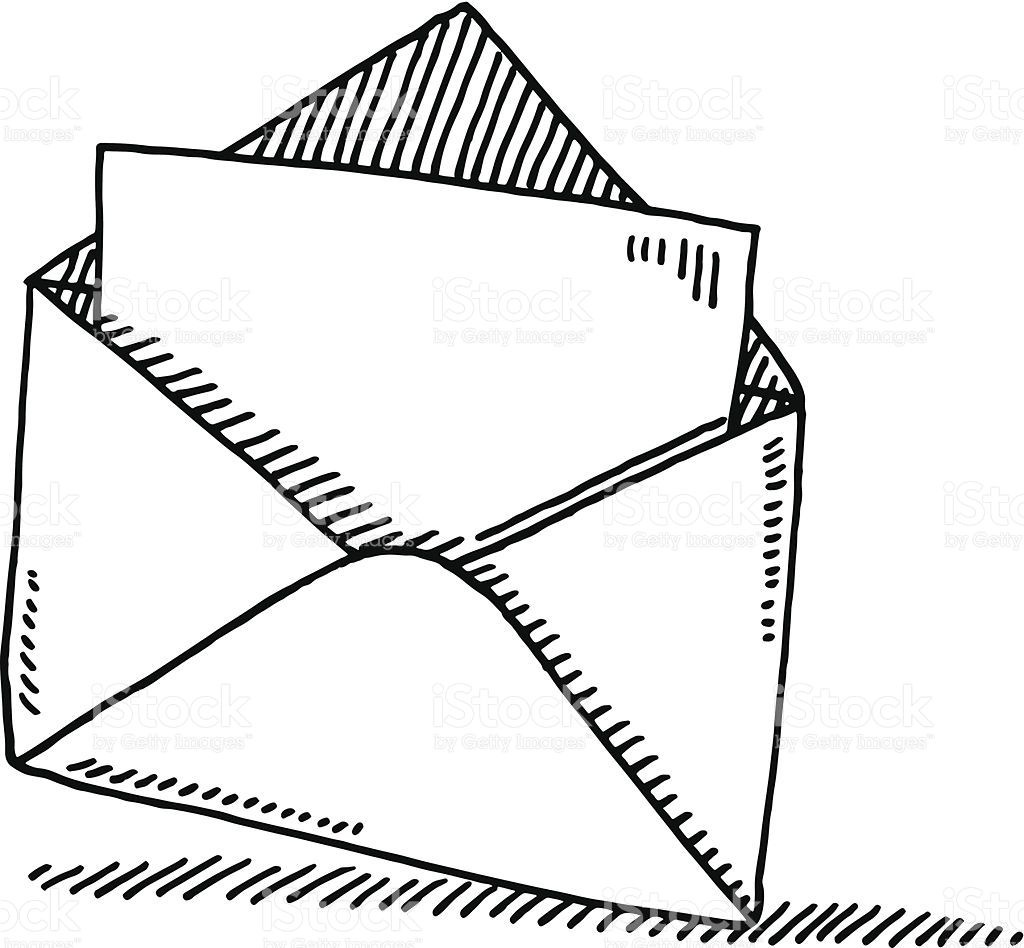 école
CE_
maison
Année 2017/2018
Cahier de liaison
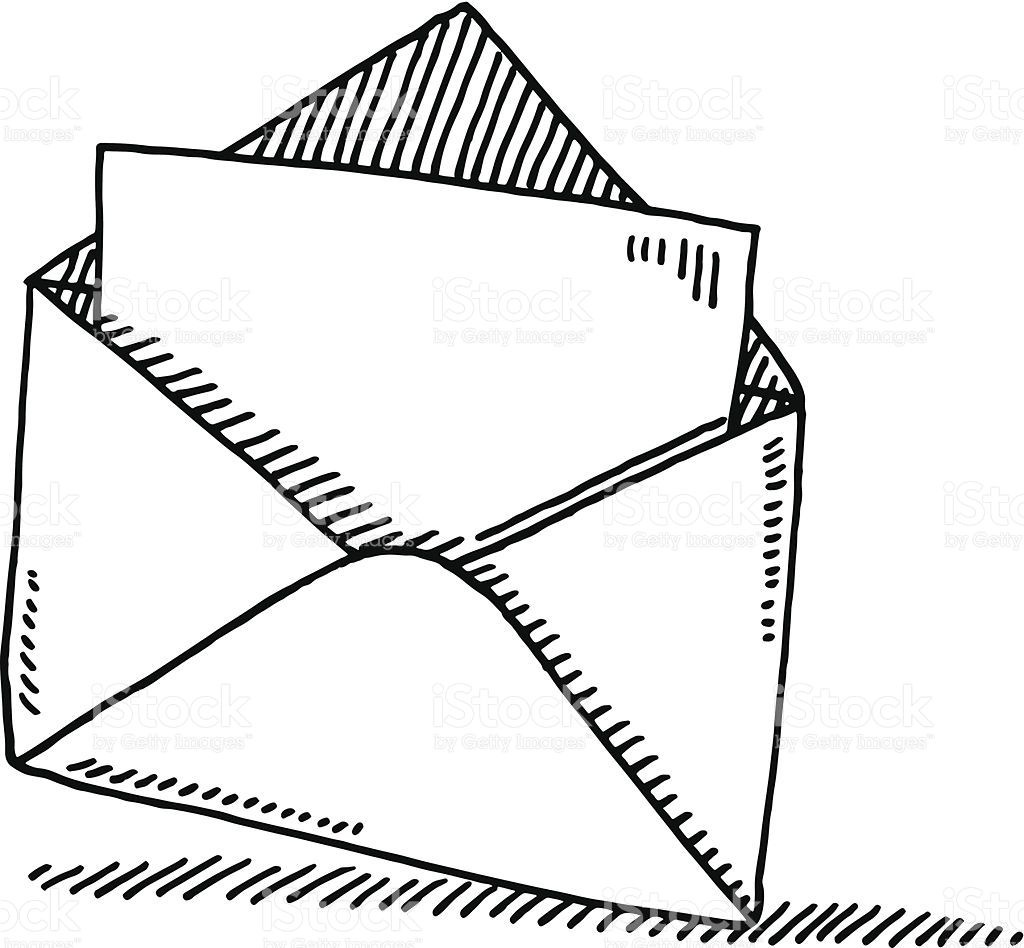 école
CE_
maison
Année 2017/2018